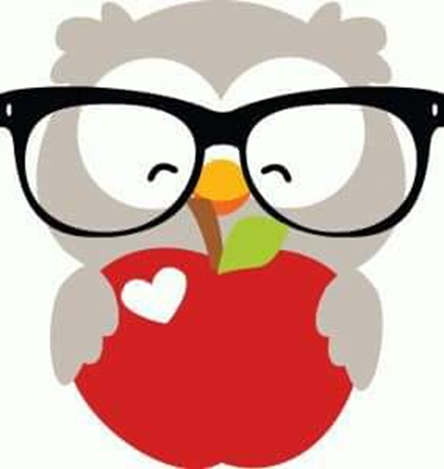 Trabajo Docente e Innovación
2017-2018
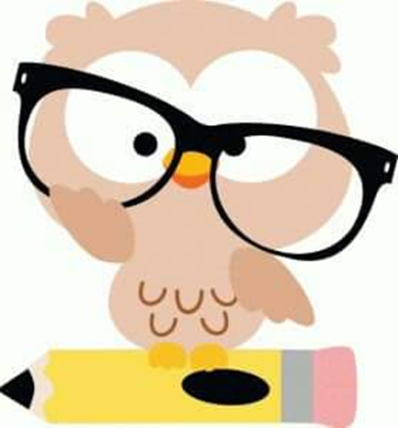 Planificación Didáctica
Para el docente la planificación didáctica representa una oportunidad para la revisión, análisis y reflexión que contribuyen para orientar su intervención en el aula .
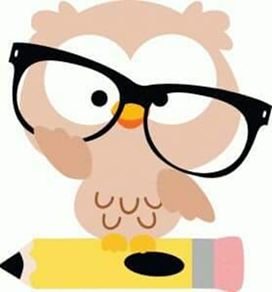 Programa de estudios 2011/Guía para la educadora preescolar (p. 167)
¿Que es la planificación didáctica?
Herramienta fundamental para impulsar el trabajo intencionado
Organizado y sistemático que contribuye al logro de aprendizajes esperados en los niños
Toma de decisiones sobre la orientación de la intervención docente
Definición de metodologías de trabajo
Espacios físicos
Selección y organización de los contenidos de aprendizaje
Estrategias de evaluación
Recursos didácticos
Consideraciones para la planificar la jornada diaria
Diseñar la situaciones de aprendizaje. lo cual ofrece la posibilidad de articular aprendizajes de uno o mas campos formativos  en una misma situación , proyecto o cualquier otra modalidad de trabajo; con la finalidad de favorecer el desarrollo de capacidades en forma integral, lo cual contribuye a la progresión paulatinas de logros vinculados a los aprendizajes esperados.
Selección de los aprendizajes esperados y articulación de los campos formativos
Atención diferenciada y graduación en las situaciones de aprendizaje
Considere las características delos niños de l grado que atienden al definir la s formas de organización del grupo, la selección de lugares para realizar las situaciones de aprendizaje, al precisar los tiempos y complejidad de las mismas
Consignas y cuestionamientos
Antes de dirigirse a los niños es necesario que el docente tenga claro lo que solicitara o preguntara, propiciando la reflexión. Las instrucciones o preguntas deben ser sencillas y concisas, y el docente debe confirmare si fueron comprendidas. Por ejemplo, puede solicita a algún niño que le explique a sus compañeros lo que se le ha solicitado, ya que las preguntas planteadas en forma genera, por ejemplo “¿entendieron?”,  no son de gran utilidad.
Actividades de apoyo a los Aprendizajes
Educación física , música, ingles , el uso de las TIC; deben considerarse como parte de las actividades para atender los campos  formativos, evitando trabajarlas  de forma aislada y descontextualizada.
Estas actividades pueden incluirse en la planificación siempre y cuando contribuyan al logro de un aprendizaje esperado. Es necesario considerar los lapsos de tiempo para su realización .
Actividades cotidianas o permanentes
Duración
Recursos didácticos
Se sugiere que la planificación se realice de forma semanal o quincenal; planear para un periodos de tiempo mayor dificulta la sistematización de la intervención docente y el seguimiento del impacto de las situaciones de aprendizaje en los alumnos
Es importante que el docente tenga información actualizada acerca de los materiales con lo que cuenta en el aula o el plantel.  Contar con recursos sofisticados e innovadores no garantiza el éxito de los aprendizajes . El recurso de una visita extra escolar ofrece la oportunidad de experiencias nuevas y atractivas , sin embargo , si el docente desconoce las condiciones del lugar, así como los contenidos y actividades que ofrece, e incluso puede ser frustrante. Otro ejemplo  se da al no prever  anticipadamente  recursos o materiales  y tratar de obtenerlos al momento en que se desarrolla la situación, provocando desde  tiempos muertos , desinterés de los niños, hasta riesgos de seguridad al dejarlos solos en el aula.
Para contribuir al logros de los aprendizajes: la forma, los tiempos, y acciones en que se espera que participen deberá quedar explicado con anticipación.
Participación de las familias y otros adultos responsables de la atención del niño
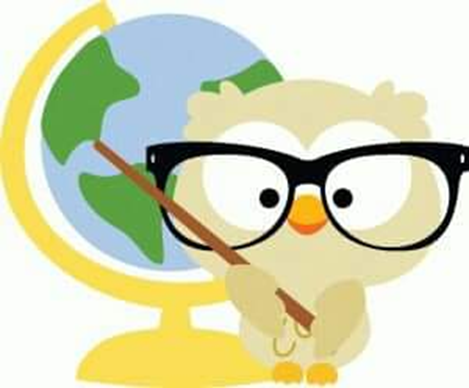 Situaciones de Aprendizaje
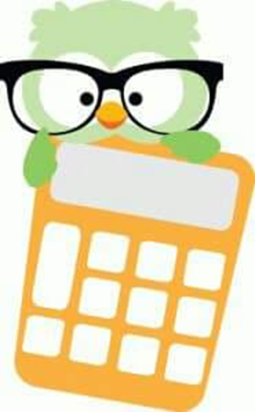 ¿En que consisten?
Se define como formas de  organización del trabajo docente que buscan ofrecer experiencias significativas a los niños que generan la movilización de sus saberes y la adquisición de otros.
La flexibilidad de la planificación posibilita que el docente cuente con la libertad de elegir entre distintas propuestas de organización didáctica, por ejemplo: talleres, situaciones didácticas, proyectos, entre otros .
Elementos que debe considerar en el            ………plan de trabajo
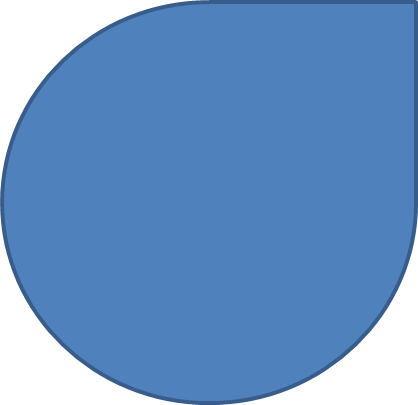 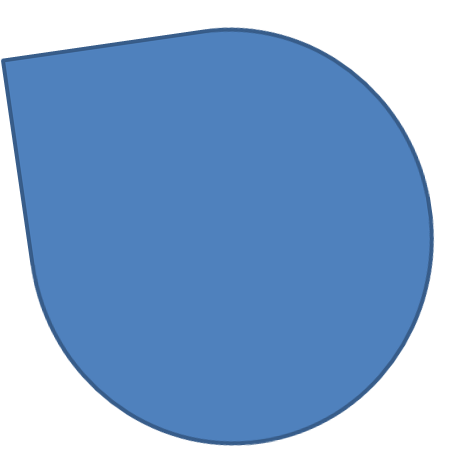 Aprendizajes esperados
Titulo de la situación de aprendizaje
Situaciones de aprendizaje
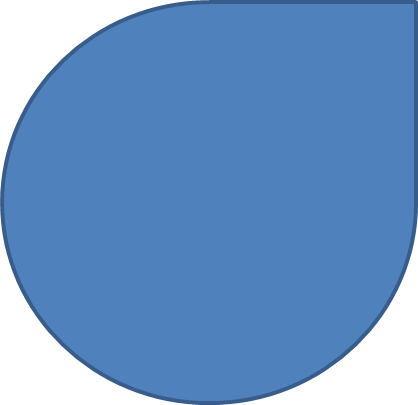 Ver pág. 174 programa de estudios 2011 guía para la educadora preescolar
Campo formativo
Previsión de recursos
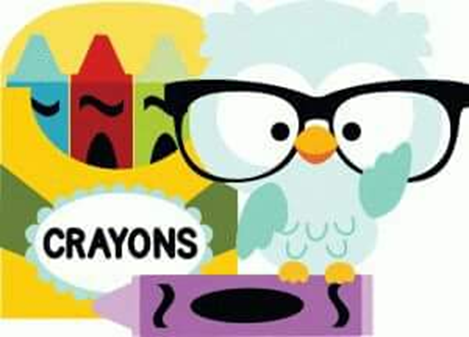 Propuestas de situaciones de Aprendizaje
Situaciones Didácticas
Son un conjunto de actividades que demandan a los niños movilizar los saberes y sus capacidades , recuperan o integran aspectos del contexto familiar, social y cultural en donde se desarrolla , son propicias para promover aprendizajes significativos y ofrecen la posibilidad de aplicar en contexto lo que se aprende y avanza progresivamente a otros conocimientos.
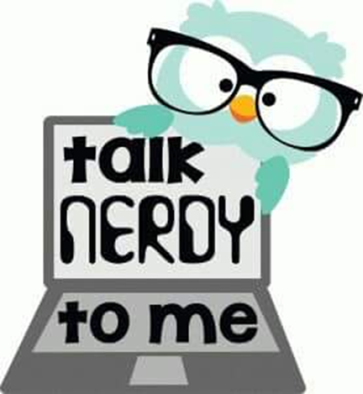 Proyectos
Es una propuesta de organización didáctica integradora que tiene su base en la articulación de contenidos , con la finalidad de dar sentido al aprendizaje, promover la colaboración de todos los integrantes del grupo a partir de lo que saben  y de lo que necesitan aprender y proponer la resolución de algún problema o situación significativa .
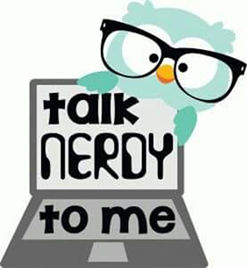 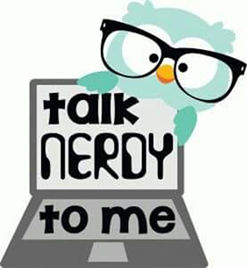 Propone la participación y colaboración de todos los alumnos al interior del grupo e interactuar con adultos, a partir de una situación de interesante para ellos
Organizar los contenidos de aprendizaje de una manera integrada , articulada en torno a problemas o situaciones de la vida
Proyecto
Considera tres fases :
Planeación: surgimiento elección y planeación general 
Desarrollo: el docente guiara para que se de atención a los AE seleccionados 
Evaluación: manifestaciones de los avances en sus Aprendizajes
Favorece el logro de los aprendizajes a través del juego creativo, a partir de una organización coherente y ordenada de actividades
Talleres
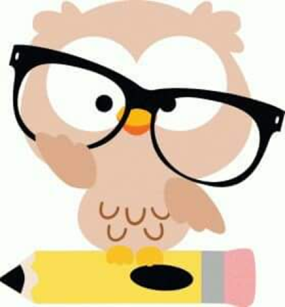 Modalidad de trabajo que ofrece la posibilidad para atender la diversidad del grupo; es una forma organizada, flexible y enriquecedora de trabajo intelectual y manual que privilegia la acción del niño, fomenta la participación activa y responsable, favorece el trabajo colaborativo y y los aprendizajes de los niños, facilita aprender en acción, con base en actividades lúdicas; propicia el intercambio, la comunicación , el trabajo entre pares, la autonomía y los retos constantes.
Propicia el intercambio de experiencias y la movilización de saberes previos, promueve la iniciativa y desarrolla la capacidad creadora en los niños, con actividades muy concretas y precisas para el trabajo: carpintería, jardinería, dramatización, narraciones de cuentos, artesanías, pintura, escultura, periodismo.
Ejecutar actividades manuales , que tenga funcionalidad o importancia  para el alumno
El uso del tiempo puede ser flexible
Talleres
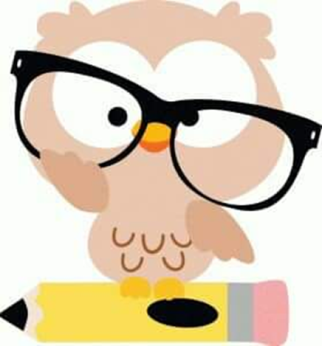 Tiene como finalidad la elaboración de un producto
Tiene una organización progresiva  que les permite al docente dosificar los ritmos de aprendizaje
(instrucciones o pasos)